Logistic Regression
Logistic Regression is used to study or model the association between a binary response variable (y) and a set of explanatory variables.
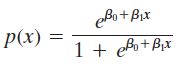 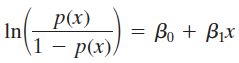 Simple Logistic Regression Model:
where, p(x) is the probability that y equals 1 (success) when the independent variable is x.
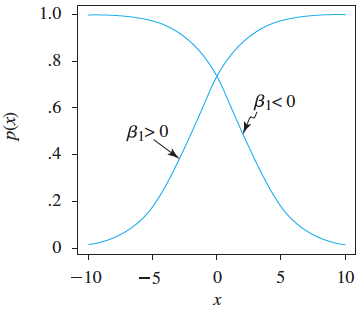 Remarks: 

The linear expression involving the explanatory variable (x) can take on values from - ∞ to ∞. However, p(x) is between 0 and 1, while, the odds are between 0 and ∞. But the log(odds) is from - ∞ to ∞.

The parameter β1 measures the degree of association between the probability of the event occurring and the value of the independent variable x.
Simple Logistic Regression Example
(p. 703)
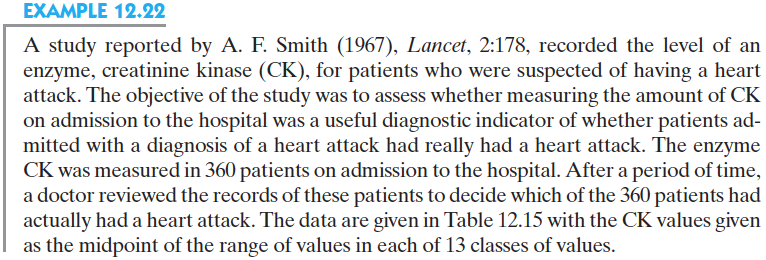 Note that this is a summarized version of the data.
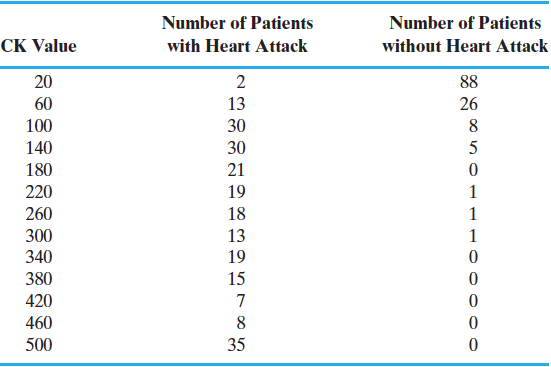 data.ex12.22=read.csv("data_example12_22.csv",header=T)
head(data.ex12.22)
  y ck
1 1 20
2 1 20
3 0 20

table(data.ex12.22)
 ck
y   20 60 100 140 180 220 260 300 340 380 420 460 500
  0 88 26   8   5   0   1   1   1   0   0   0   0   0
  1  2 13  30  30  21  19  18  13  19  15   7   8  35
Simple Logistic Regression Using R
This p-value can be used to test the null hypothesis H0: β1=0 vs. Ha: β1 ≠ 0.
data.ex12.22=read.csv("data_example12_22.csv",header=T)
head(data.ex12.22)
  y ck
1 1 20
2 1 20
3 0 20

result.ex12.22=glm(y~ck, family=binomial(link="logit"))
summary(result.ex12.22)$coef
 Estimate  Std. Error   z value     Pr(>|z|)
(Intercept) -3.02835960 0.366971041 -8.252312 1.553589e-16
ck           0.03510439 0.004080992  8.601927 7.838875e-18
Since the estimate for β1 is positive, this indicates that patients with higher levels of CK are associated with higher chance of having a heart attack .
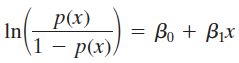 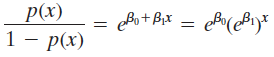 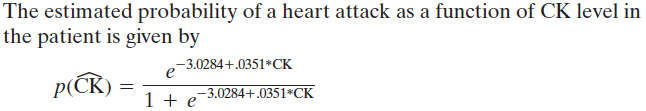 These estimates are obtained using a Maximum Likelihood procedure.
This implies that an increase of 1 unit of x results in the odds of a “success” being multiplied by exp(β1). In our example, exp(0.0351)=1.035723. Hence, as CK increases by 1 unit, the odds that the person had a heart attack increases by a factor of 1.036, or it increases by 3.6%.
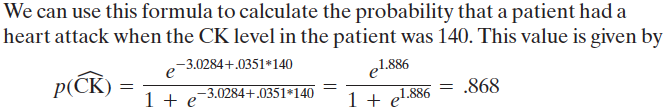 Simple Logistic Regression Using R
result.ex12.22=glm(y~ck, family=binomial(link="logit"))
summary(result.ex12.22)$coef
 Estimate  Std. Error   z value     Pr(>|z|)
(Intercept) -3.02835960 0.366971041 -8.252312 1.553589e-16
ck           0.03510439 0.004080992  8.601927 7.838875e-18

confint(result.ex12.22,level=.90)
Waiting for profiling to be done...
                    5 %        95 %
(Intercept) -3.66938129 -2.45759221
ck           0.02881989  0.04227805

x=seq(20,500,by=40)
proportions=tapply(y,ck,mean)
plot(x,proportions)

curve(exp(-3.0284+0.035*x)/(1+exp(-3.0284+0.035*x),20,500,lwd=2,col="blue",add=T)

points(x,exp(-3.0284+0.035*x)/(1+exp(-3.0284+0.035*x)),pch=20)

predict(result.ex12.22,newdata=data.frame(ck=x))
result.ex12.22$fitted
result.ex12.22$residuals

However, the residuals are not very informative, since the response variable is binary.
Therefore, we are 90% confident that  β1 is between 0.029 and 0.042.
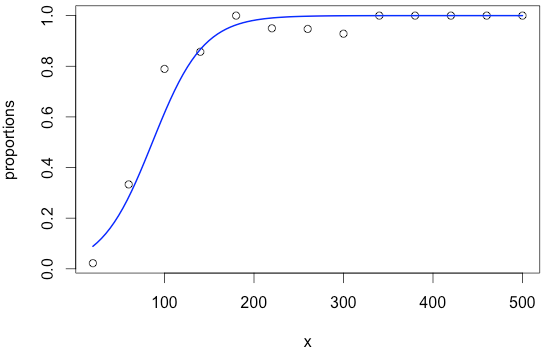 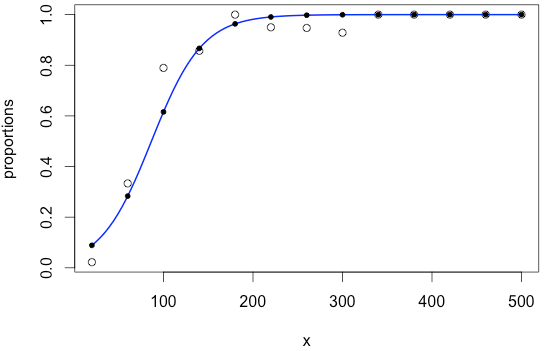 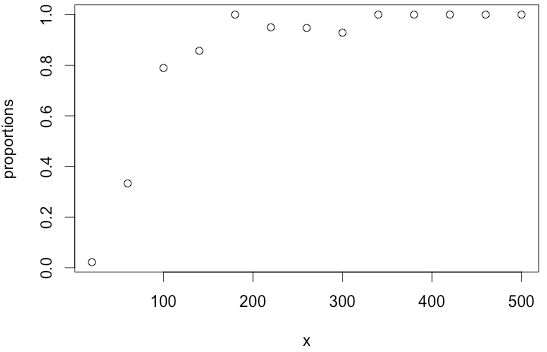 Classifying Outcomes
After we obtained the probability estimate that the patient had a heart attack (‘success’), we still have to decide whether that patient had a heart attack or not.
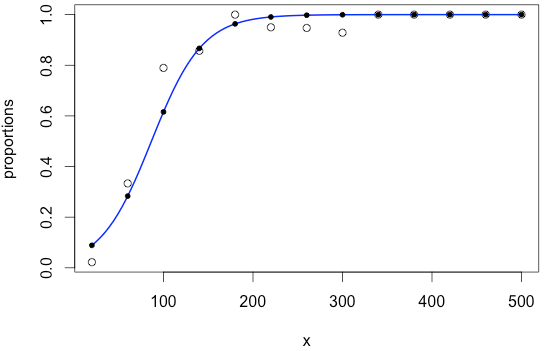 rm(list=ls())	# This will clear the memory
data.ex12.22=read.csv("data_example12_22.csv",header=T)
attach(data.ex12.22)

result.ex12.22=glm(y~ck, family=binomial(link="logit"))
prediction=as.numeric(result.ex12.22$fitted>.7)
error=y-prediction
y.hat=result.ex12.22$fitted
data.frame(y,predicted=y.hat,
+prob=exp(y.hat)/(1+exp(y.hat)),prediction,error)[1:3,]
  y  predicted      prob prediction error
1 1 0.08897039 0.5222279          0     1
2 1 0.08897039 0.5222279          0     1
3 0 0.08897039 0.5222279          0     0
percent.error=sum(abs(error))/length(error)
percent.error		# 0.1472222
false.pos=sum((y==0)*(prediction==1)) 	# 8
false.neg=sum((y==1)*(prediction==0))	# 45
true.pos=sum((y==1)*(prediction==1)) 	# 185
true.neg=sum((y==0)*(prediction==0))	# 122
Actual Y value
Finding the Optimal Cut Off Value
##################################################
results=result.ex12.22; 
success=y

# Finding the best cut off value
cutoff=seq(0,1,by=.05)
m=length(cutoff)
False.pos=array(99,m)
False.neg=array(99,m)
Errors=array(99,m)
for(i in 1:m)
{
prediction=as.numeric(results$fitted>cutoff[i])
error=success-prediction
False.pos[i]=sum((success==0)*(prediction==1))
False.neg[i]=sum((success==1)*(prediction==0))
Errors[i]=False.pos[i]+False.neg[i]
}
Percent.error=Errors/length(error)
data.frame(CutOff=cutoff,FalsePositive=False.pos,FalseNegative=False.neg,ErrorRate=Percent.error)
##################################################
CutOff FalsePositive FalseNegative  ErrorRate
1    0.00           130             0 0.36111111
2    0.05           130             0 0.36111111
3    0.10            42             2 0.12222222
4    0.15            42             2 0.12222222
5    0.20            42             2 0.12222222
6    0.25            42             2 0.12222222
7    0.30            16            15 0.08611111
8    0.35            16            15 0.08611111
9    0.40            16            15 0.08611111
10   0.45            16            15 0.08611111
11   0.50            16            15 0.08611111
12   0.55            16            15 0.08611111
13   0.60            16            15 0.08611111
14   0.65             8            45 0.14722222
15   0.70             8            45 0.14722222
16   0.75             8            45 0.14722222
17   0.80             8            45 0.14722222
18   0.85             8            45 0.14722222
19   0.90             3            75 0.21666667
20   0.95             3            75 0.21666667
21   1.00             0           230 0.63888889
Therefore, use a cut off value of 0.45.